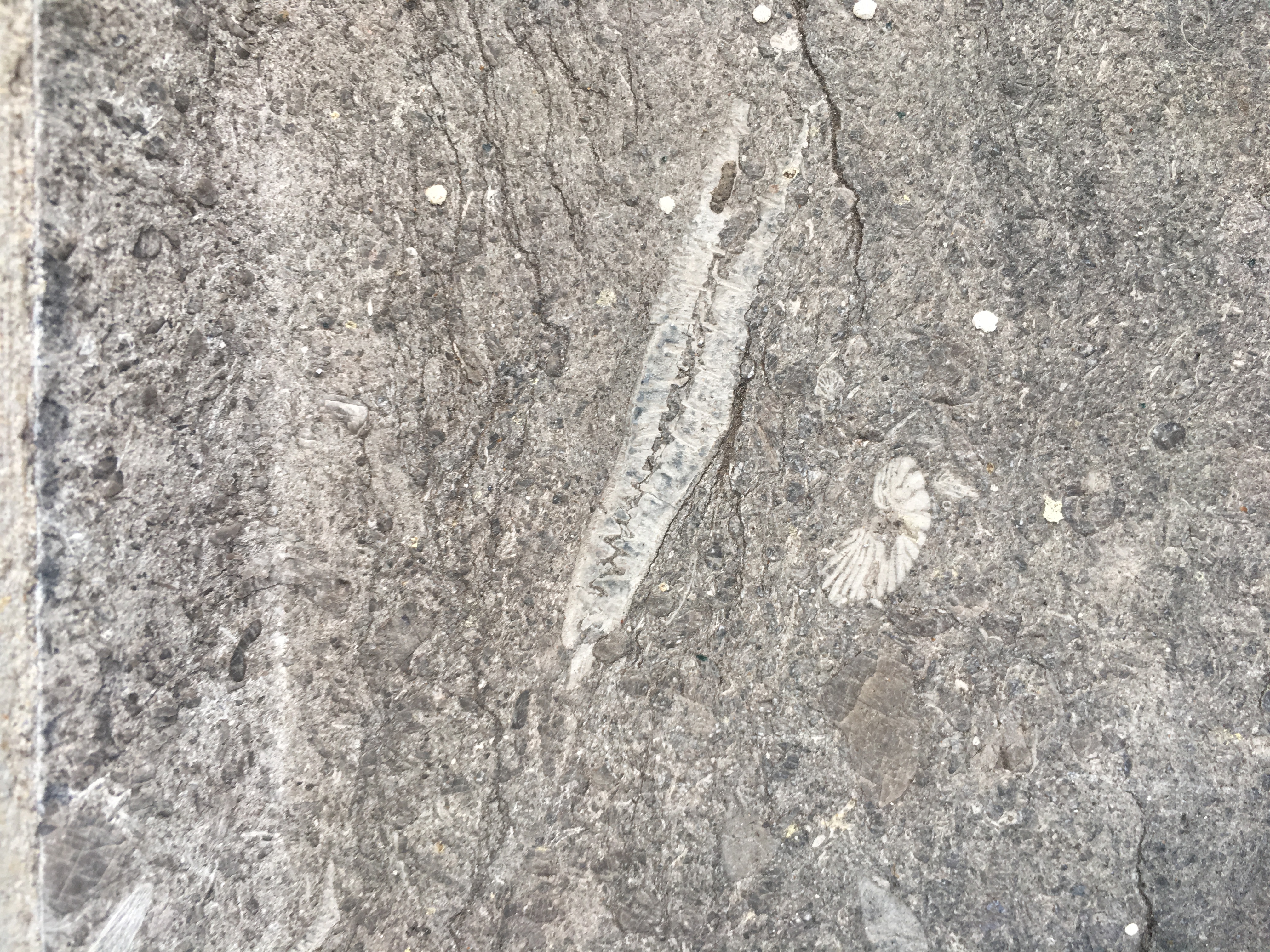 Fossielen zijn dichterbij dan je denkt!
Steel van zeelelie en solitair koraal
Petra van Zijtveld en Hannah van Dijk 										Hogeschool Windesheim
Welkom!
Doel van de workshop
Waar vind je fossielen?
Praktische zaken:
Tour to do
Tijdsplanning
Doel
Hoe ga je met leerlingen op zoek naar fossielen in gebouwen en op straat

Aan het einde van de workshop kennis over het zoeken en herkennen van fossielen in verschillende soorten natuursteen 

(Nieuwe) werkvorm app Tour to Do
Waar vind je fossielen?
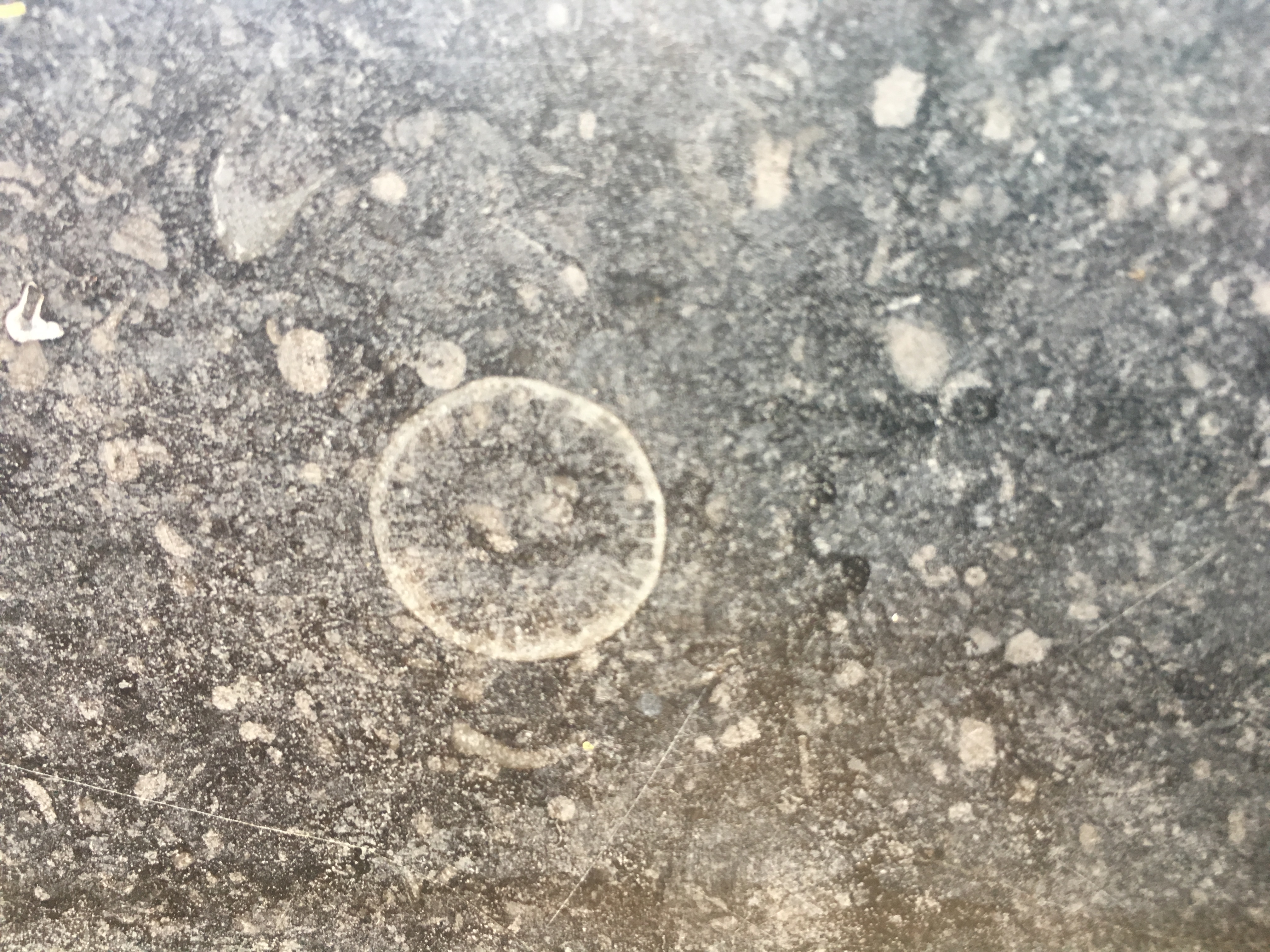 Belgisch hardsteen / Arduin
Periode: Vroeg Carboon, 340-355 miljoen geleden
Veel toegepast in vloeren, vensterbanken, drempels, stoepranden en gevelplaten
Praktische zaken
We verdelen in 5 groepen

Elke groep heeft een kaart, determinatietabel en mobiel

Download de (gratis) app TOURtoDO in app- of playstore

Vul de code in: 877428
Tijdplanning
14.00 – 15.15u en 15.45 – 17.00u
Deze introductie: 10 min
Fietsen naar Lunteren: 10-15 min. Verzamelen bij Zaal Floor.
Fossielen zoeken met behulp van Tour to do: ±20 min
Afsluitend rondkijken in museum Lunteren: ±20 min
Fietsen naar de Werelt: 10 min (15.00u of 16.45u)
Afsluiting: 5 min

Veel plezier!